History of Computers
Who invented computers?
No one person invented the computer. There were many  inventions over hundreds of years that led to the computers we know today.
The Abacus
Thousands of years before electronic computers were  invented, people in China, the Middle East, and Greece used the abacus to add and  subtract large numbers
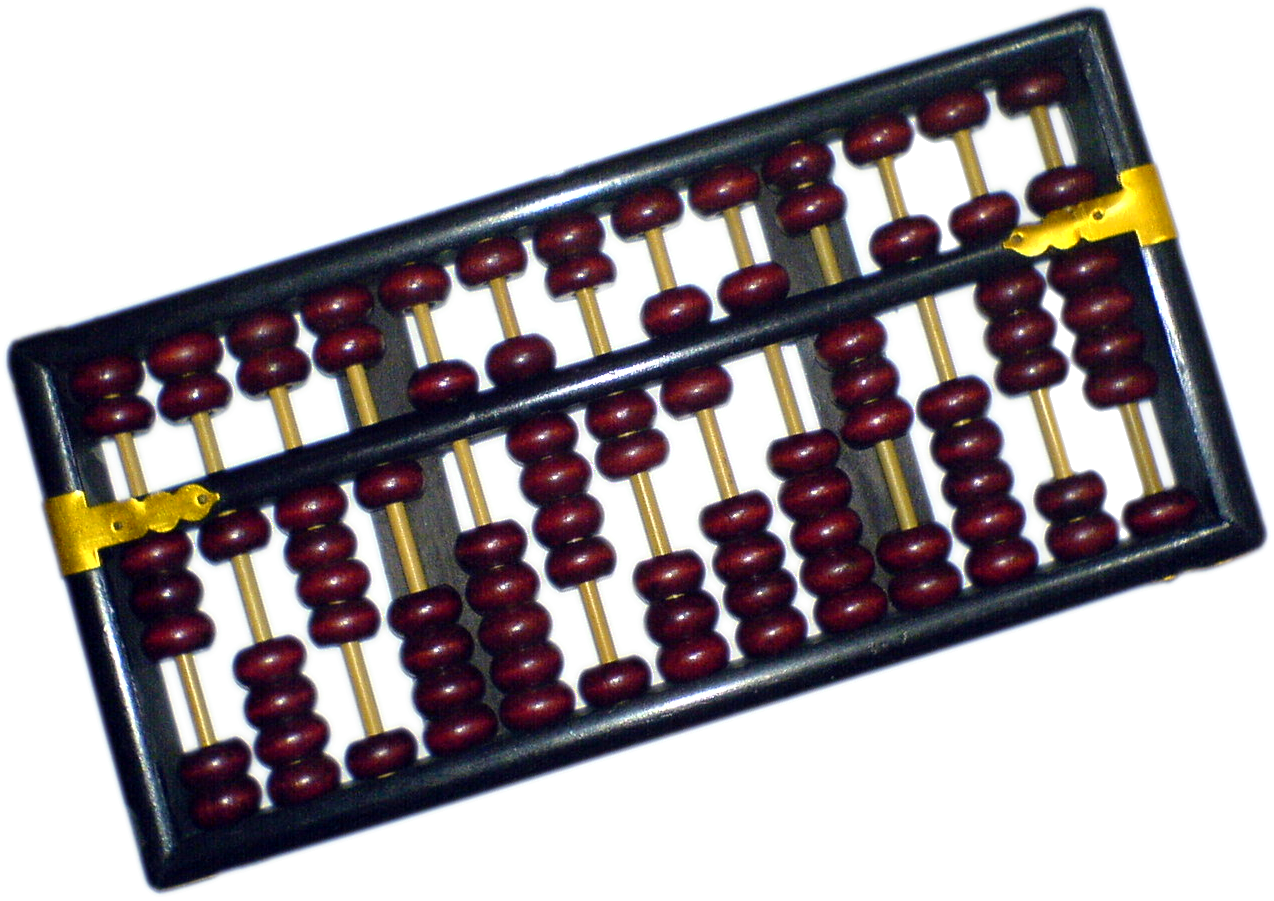 Steam Calculator
About one hundred eighty five years ago in England, Charles Babbage invented an automatic calculator powered by steam. Even though Babbage worked on his machines for many years, he was never able to build one that worked.
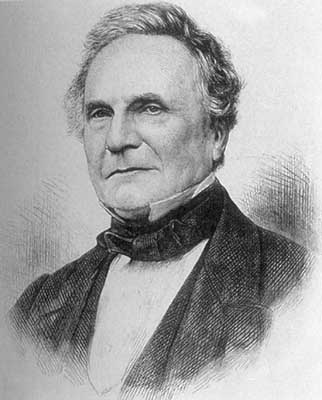 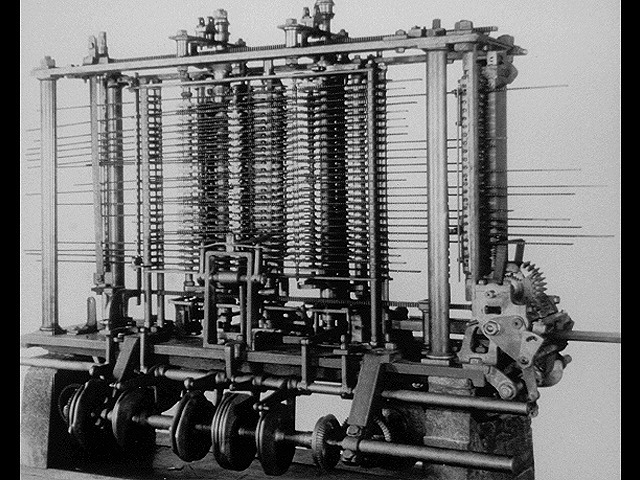 Charles Babbage
Typewriter
About one hundred thirty five years ago C.L Sholes invented a typewriter upon witch today’s computer keyboards are modeled.
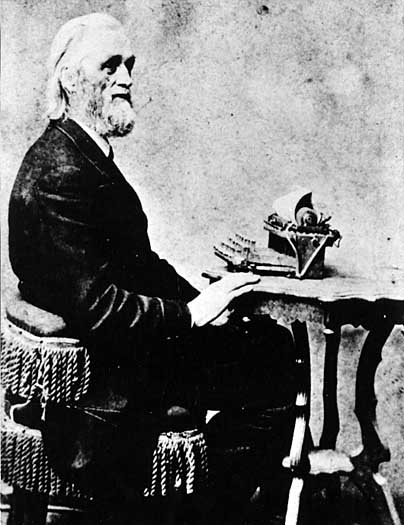 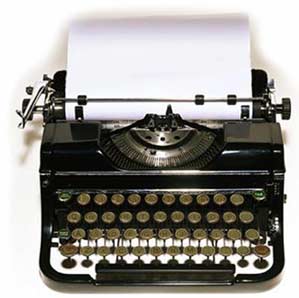 C.L Sholes
Punch Cards
About one hundred fifteen  years ago an American named Herman Hollerith invented a calculator that stored data on punch cards. For more than fifty years, computer data continued to be stored in this way.
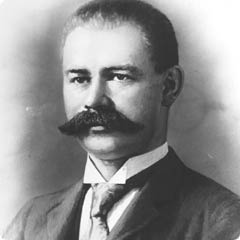 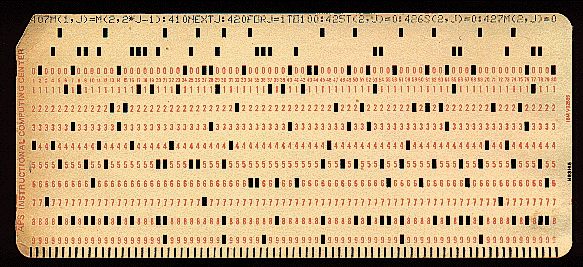 Herman Hollerith
E.N.I.A.C
A computer called ENIAC (Electronic, Numerical, Integrator and Calculator) was built in the United States to help design weapons. The computer was more than eighty feet long and weighed thirty tons. It could calculate as much in two hours  as one hundred scientists could do in a year.
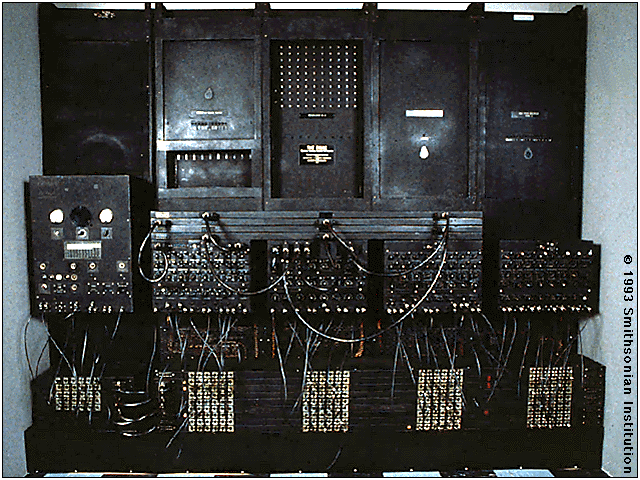 Computers in Factories
About forty five years ago factories and other very large businesses began to use computers to figure out payroll, sales, and expenses. Computers also preformed specific tasks such as booking  airline  reservations and seat assignments. Such computers were very big and very expensive, with many costing more than one million dollars.
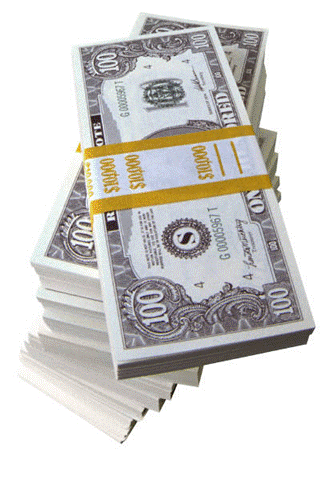 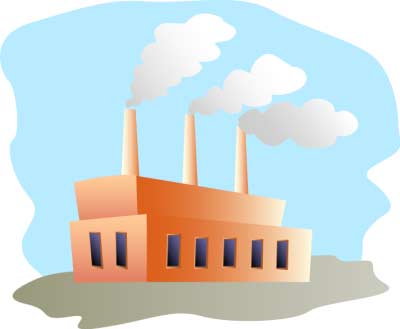 The Internet
About thirty five years ago the Internet was born when computers at four different universities were connected. For many years the Internet was used mainly by people in government and universities.
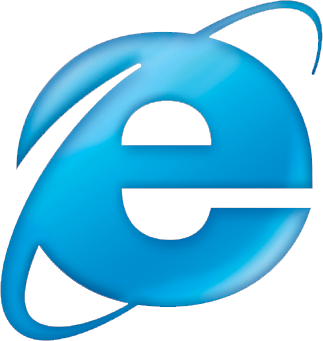 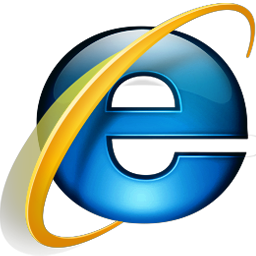 Personal computers
About twenty five years ago personal computers were introduced. These were small desktop-sized machines that stored data on tiny chips of silicon, a rock-like substance. As computers got smaller and less expensive, people in offices, schools, and homes began to use them.
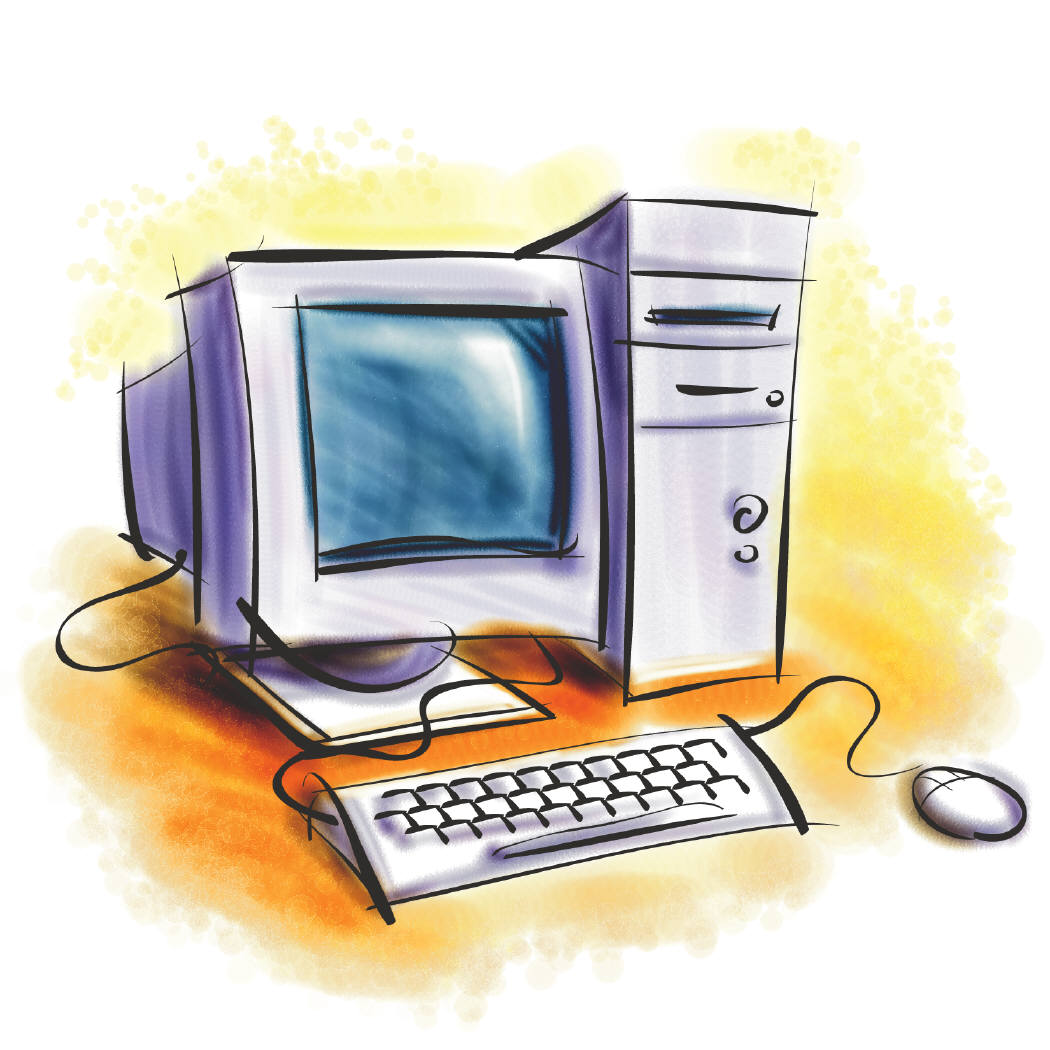 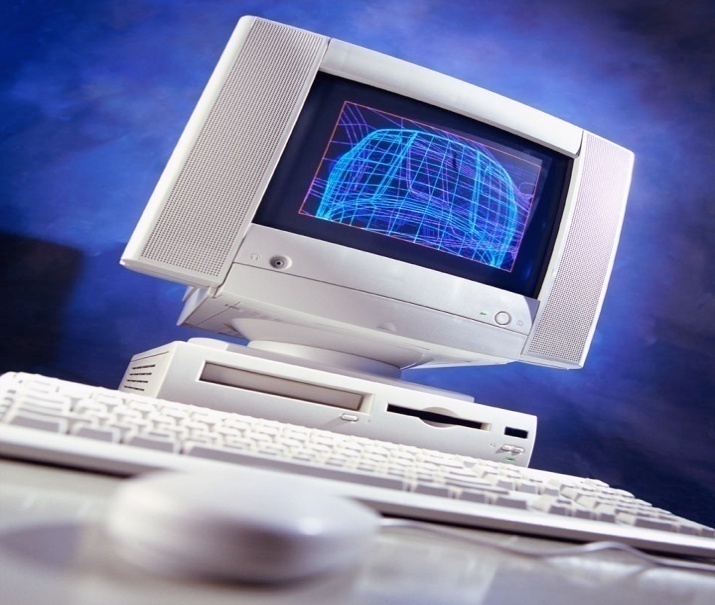 Computer mouse
About twenty years ago the computer mouse was introduced. Along with pull-down menus and icons, the mouse made personal computers easier to use.
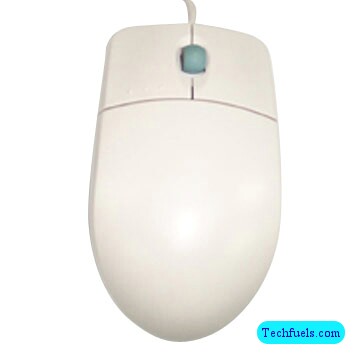 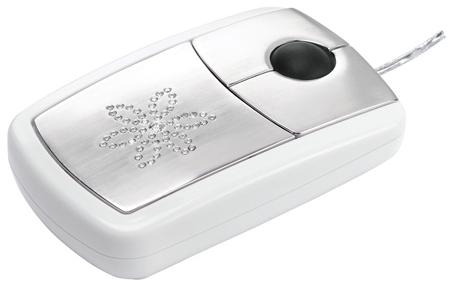 World Wide Web
About fifteen years ago hypertext links were added to internet sites. Hypertext links allowed users to jump from one site to another with a click on a link. This system of linked sites became known as the World Wide Web.
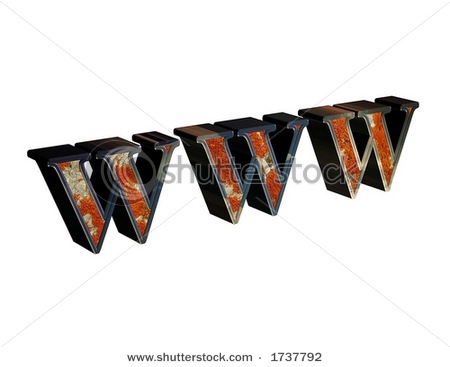 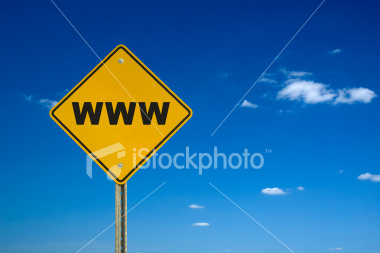 CD-ROMs
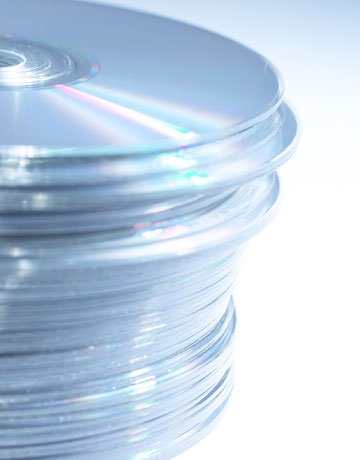 About fifteen years ago multimedia computers with CD-ROM drives began to sell in large numbers. CD-ROMs hold thousand of times more information than floppy disks. The large storage size allowed increase use of graphics, video, and sound.
Reference
SRA Tech Knowledge Level 6
www.msu.edu/course/lbs/126/lectures/Image/Babbage
www2.lr.psu.edu/ojj/courses/ist-240/reports/Spring2001/fa-cb-bc-kf
www.vyvy.org/main/sites/vyvy.org/files/abacustouched.png
        avicollimecca.com/images/typewriter.jpg
    www.library.wisc.edu/etext/WIReader/Images/WER0772.html
Info.biz.hr/Typo3/typo_10/dummy.3.8.0//uploads/pics/kar-100.jpg	
www.farm4.static.flikr.com/3109/2866184570_a844a3404a_o.gif
www.schoolfoundations.org/documents/filelibrary/images/Money_2-070105143819.gif
Reference
www.Sorcejuice.com/wp-content/uploads/2008/03/factory_.jpg
Oldweb.cecm.sfu.ca/personal/Jborwein/Math419/eniac.gif
www.renew.net/images/internet-explorer.png
www.aeroxp.org
www.rso.cornell.edu/hellnic/images/stories/computer.jpg
www.ecommerce.lcs.net/computer.jpg
www.techfuels.com/attachments/cpu-components/7979d1226568526-computer-mouse-computer-mouse.jpg
www.fahad.com/pics/diamond_flower_mouse.jpg
www.istockphoto.com/file_thumbview_approve/5993928/2/istockphoto_5993928_internet-sign.jpg
Reference
www.thumbs.shutterstock.com-edgesuit.net/display-pic-with-logo/62864/6286411564973944/stock-photo-internet-sign-d-rendered-could-be-used-on-internet-and-advertizing-1737792.jpg
www.cited.be/images/cd-ontwikkeling.jpg